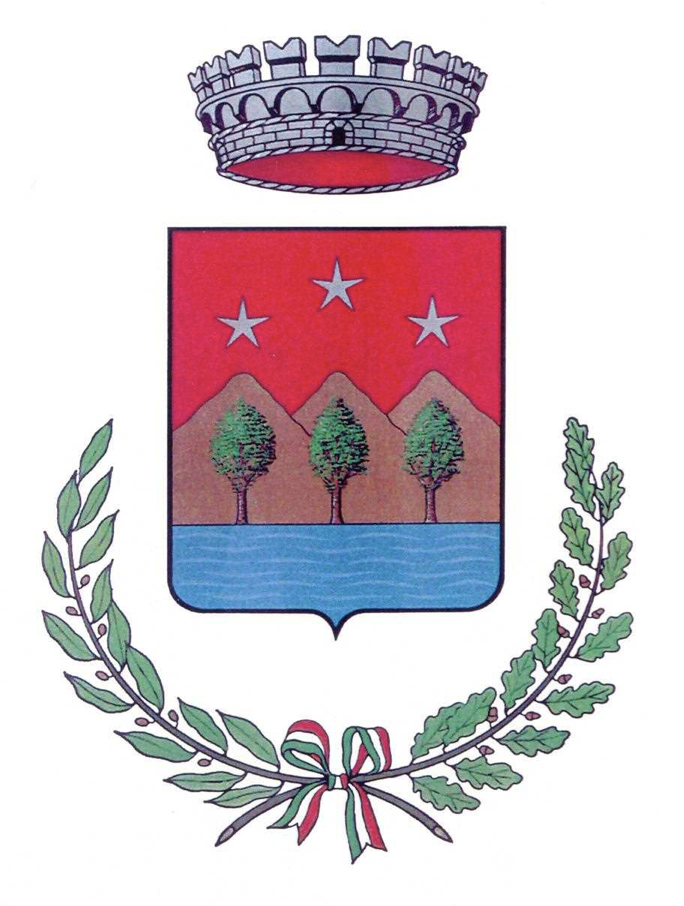 Comune di Faggeto Lario Servizio Navetta gratuito – Free Shuttle Service
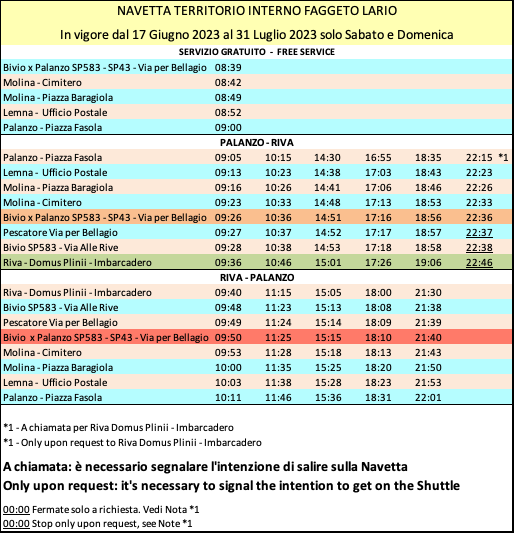 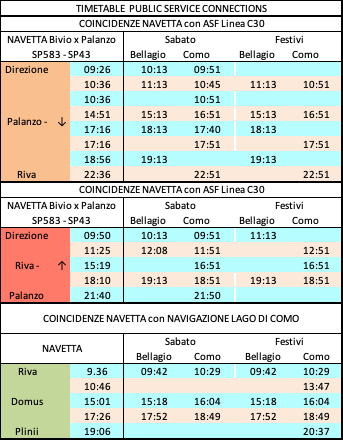